Is there a post office near here?
Section B  第1课时
WWW.PPT818.COM
go along (the street)  沿着(这条街)走
crossing /'krɒsɪŋ/n.十字路口
/ə'lɒŋ/ prep.沿着
at the first(序数词) crossing 
在第一个十字路口
go/ walk along 
= go up /down  沿着…走
turn right 向右转
turn left向左转
right /raɪt/ adv.&n.向右边;右边
turn /tɜ:(r)n/ v.转向;翻
on the right/left（名词）在右边/左边   
on one’s left/right在某人的左边/右边
left /left/ adv.&n.向左边;左边
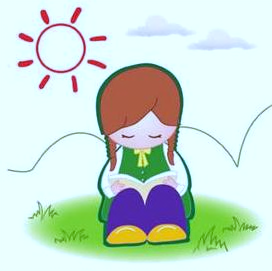 Look at the sun. Amy loves sunshine.
/'sʌnʃaɪn/ n.阳光
The air is fresh. She enjoys reading in the sun.
/er/ n.空气
/ɪn'dʒɔɪ/ v.享受;喜爱
enjoy reading 喜欢阅读    enjoy doing sth.
/'ɒfn/adv.常常
She often spends much time on it, because it’s free.
/fri:/ adj.免费的
/spend/ v.花(时间、钱等)
spend time on sth./doing sth.  在…上花时间
I often climb mountains in these sunny days.
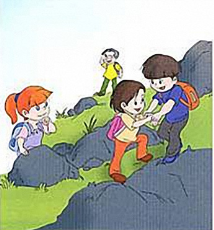 /klaɪm/ v.爬
There is a mountain in my neighborhood.
/'neɪbə(r)hʊd/ n.街区;街坊
There is a road to it. I can get to the top easily.
/'i:zəli/ adv.容易地
/rəʊd/ n.路
I enjoy climbing mountains, I needn’t spend much money on it.
/'mʌni/ n.钱
用词的正确形式填空
1. Oh, she is at the __________(cross).
2. My son enjoys________(ride) a bike. 
3. We spend 40 minutes________(speak) English every day. 
4. The students can’t go to school____________(easy). 
5. Go ________this street and then turn right. （沿着）
crossing
riding
speaking
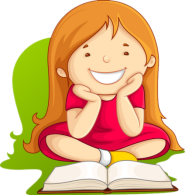 easily
along
单项选择
1. Go straight and turn ______.The bank is ______.  
     A. left; left        B. left; on the left        C. on the left; left         D. left; to left
2. Her mum spends much money_____ clothes.    
    A. on        B. in         C. at          D. with
B
A
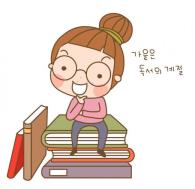